Мониторинг реализации федерального государственного образовательного стандарта основного общего образования в 8-х классах  образовательных организаций Ярославской области в части метапредметных результатов
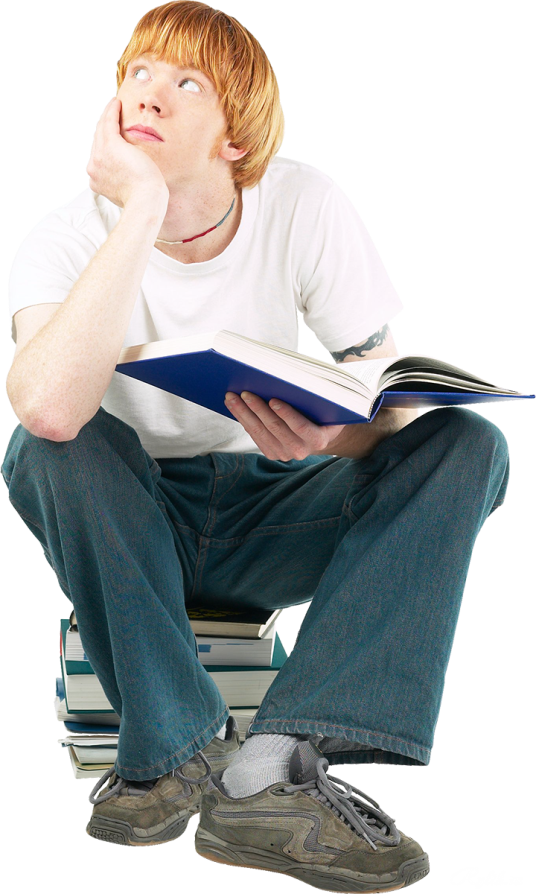 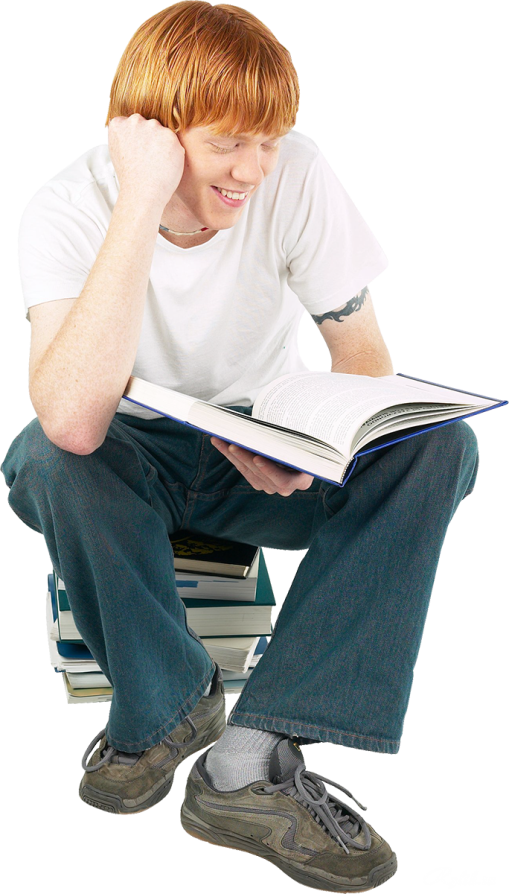 Результаты теста «Читательская грамотность» и контекстные факторы, влияющие на формирование навыка смыслового чтения
2018
Мониторинг реализации федерального государственного образовательного стандарта основного общего образования (далее – ФГОС ООО) в 8-х классах Ярославской области в части метапредметных результатов проводился с 18 по 25 октября 2017 года согласно приказу департамента образования Ярославской области от 16.10.2017 №326/01-04 (см. Приложение 1) с целью реализации мероприятия 5.1 «Развитие национальной системы независимой оценки качества общего образования через реализацию пилотных региональных проектов и создание национальных механизмов оценка качества» Федеральной целевой программы развития образования на 2016-2020 годы.
		В процедуре принимали участие 34 образовательных организации Ярославской области (см. приложение к приказу департамента). 
		Инструментарий для проведения мониторинга ФГОС ОО был разработан специалистами ЦОиККО и включает в себя тест «Читательская грамотность»  для 8 класса, а также сопроводительную анкету «Контекстные факторы формирования навыка смыслового чтения» для 8 класса.
		Тестирование проводилось с помощью АСИОУ (автоматизированной системы информационного обеспечения управления образовательным процессом). Образовательные организации были проинформированы о ходе мониторинга заранее письмом  ЦОиККО от 17.10.2017 №325/01-13, в котором были изложены технические требования к процедуре, а также инструкции для участников (технического специалиста, педагога-ассистента, проверяющего педагога) (см. Приложение 4).  
		Тестирование длилось 1 час (55 минут на выполнение теста и 5 минут на заполнение анкеты). Итоговый балльный результат каждого обучающегося складывается из автоматически рассчитанных баллов за ответы на вопросы с вариантами ответа, а также из балльных оценок,выставленных проверяющим педагогом за открытые вопросы.
Основные сведения
Общий рейтинг
Уровень сформированности читательских умений
Результаты по уровням SOLO-таксономии
Контекстные факторы
Отношение к чтению
Контекстные факторы
Интернет-активность
Контекстные факторы
Ресурсы для самостоятельной учебной деятельности
Контекстные факторы
Виды деятельности в учебном процессе
Контекстные факторы
Досуговое чтение
Контекстные факторы
Досуговое чтение
Контекстные факторы
Самооценка познавательных УУД
Влияние контекстных факторов
Влияние контекстных факторов
смысловое чтение
Факторный анализ
Мальчики и девочки
Мальчики и девочки
Мальчики и девочки
Мальчики и девочки
Мальчики и девочки
Мальчики и девочки
МОУ «Лицей №86»
МОУ «Лицей №86»
Заключение
Общий результат мониторинга ФГОС ООО в 8-х классах Ярославской области по тесту «Читательская грамотность» можно охарактеризовать как средний. 
Исследование контекстных факторов показало, что на процесс формирования навыка смыслового чтения влияют не только учебно-методические приёмы и методики, применяемые в предметном преподавании для формирования метапредметных навыков, но и многие другие внешние условия. Можно утверждать, что на развитие читательской грамотности обязательно позитивно повлияет создание у обучающихся образа чтения как занятия приятного, доставляющего удовольствие, непринудительного, а также обучение грамотной работе по поиску и использованию информации из интернета. 
Также мониторинг контекстных факторов показывает, что у девочек и мальчиков, обучающихся в 8-х классах, есть свои слабые и сильные стороны в контексте смыслового чтения. Девочки сталкиваются с трудностями при работе с текстами задач; мальчики –  при написании сочинений. Для компенсации этих умений к каждой гендерной группе необходим свой подход, при этом подход к мальчикам найти несколько проще, потому что они больше подвержены влиянию средовых факторов. 
Грамотное использование педагогами таких контекстных факторов, как досуговое чтение, самооценка обучающимися познавательных УУД, правильно подобранные виды учебной деятельности, может значительно повысить уровень сформированности навыка смыслового чтения. 
На  формирование навыка смыслового чтения также оказывает влияние множество  социокультурных факторы (высшее образование у родителей, наличие дома книг,  наличие библиотеки), а также многие другие средовые факторы, но они не поддаются контролю со стороны школы.